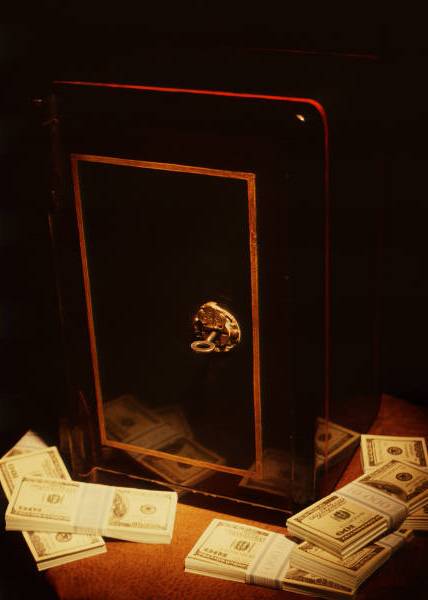 Wealth Management as  A Career
What makes WM Different?
1
Wealth Management
Wealth management is a broad topic that is often used to describe investment and financial sector areas such as:
Preferred Banking
Private Banking
Independent Financial Advisory
Family Offices
Insurance Brokers
Stock Brokers, etc
2
Evolution of WM in Personal Banking
What is Wealth Management:
Is it Private Banking?
Is it Financial Planning?
Is it Banc assurance?
Is it Retail Financial Services?
Is it the Financial Services “Supermarket”?

The definition of Wealth Management has evolved over time & over markets…
3
What  is Wealth Management?
4
Wealth Management Formula
What does a Wealth Manager Advise On?
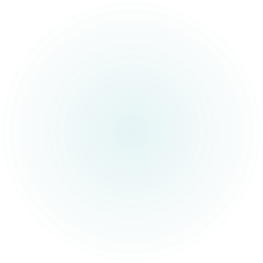 How Wealth Management is Different?
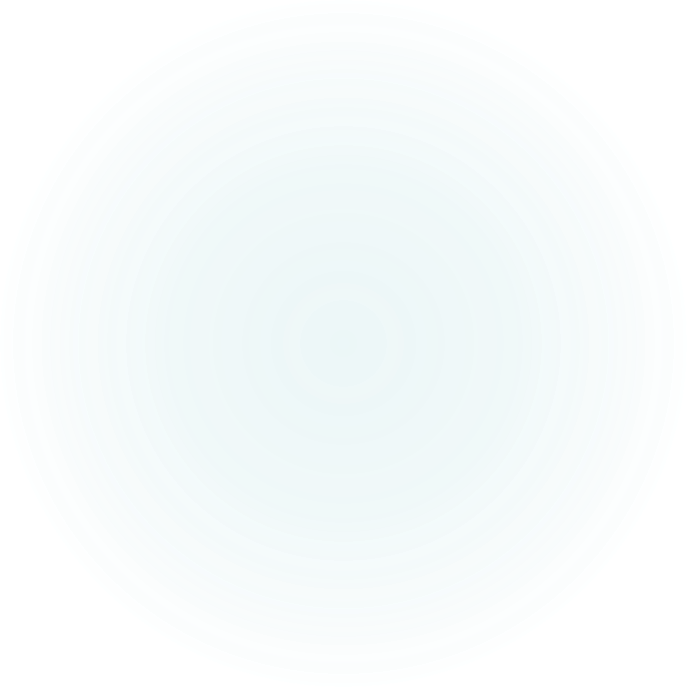 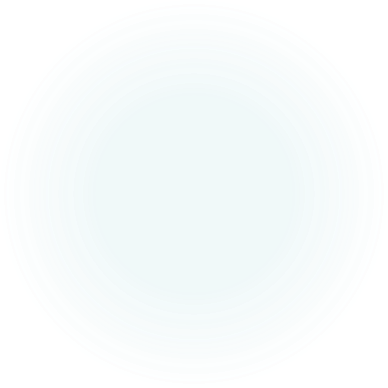 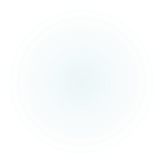 What does a Wealth Management Client Want?
Wealth Management in India
Wealth Management In India
Wealth Management is the new buzzword in Financial Services Sector 
Increased Demand for Private Bankers due to increased Wealth.

There are more than 2,500 established private bankers in India, with 200 of them managing over Rs 1,000 crore, according to estimates by Vito India, a leading executive search firm. 
Most wealth management firms increased their headcount last year, anticipating larger business volumes in the future. 
IIFL added 250, Centrum Wealth added 135, while Edelweiss, Aditya Birla and Kotak Wealth beefed up their wealth desks by 50 each.
Leading Wealth Managers believe the opportunity for growth is significantly bigger from a longer-term career perspective in Wealth Management than in Investment Banking, with its larger market size and revenue pool. Plus, compensation is more attractive due to the dearth of quality talent. 
However, the amount of wealth being managed by institutional players is less than 25%, leading to robust demand. 
Indian wealth managers earn as much or even more than global counterparts — as much as 20-25% of revenue generated against 12-18% internationally, according to Vito data.
Wealth Management In India
The increasing demand for wealth managers is also because many outfits are looking to penetrate newer territories by opening offices in tier two cities. 
Indian wealth managers are addressing a market with Rs 100 lakh crore ($1.5 trillion) of investible wealth, expected to double in the next five years.
Wealth Management In India
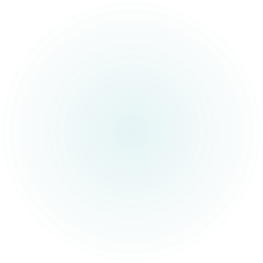 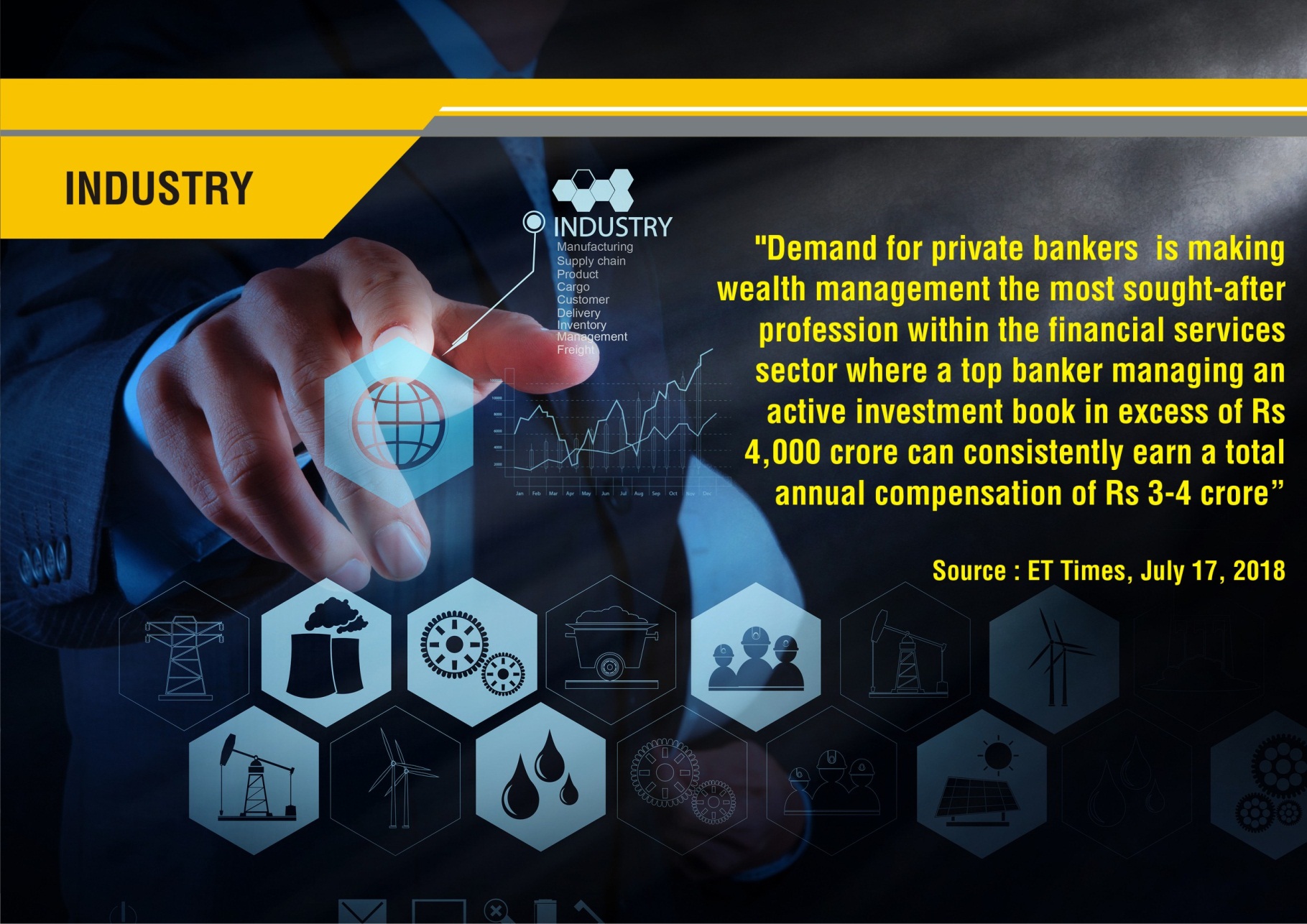 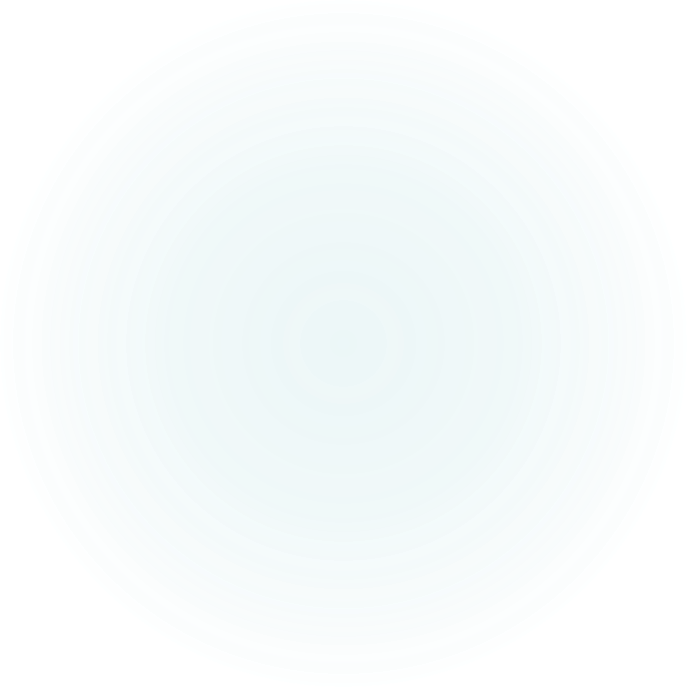 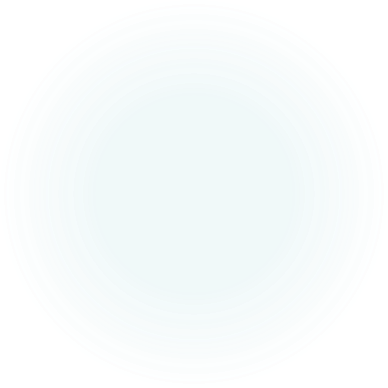 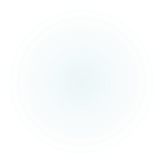 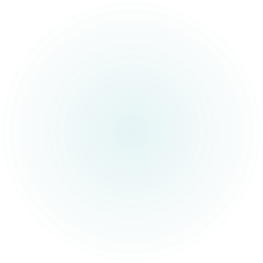 Economic Times
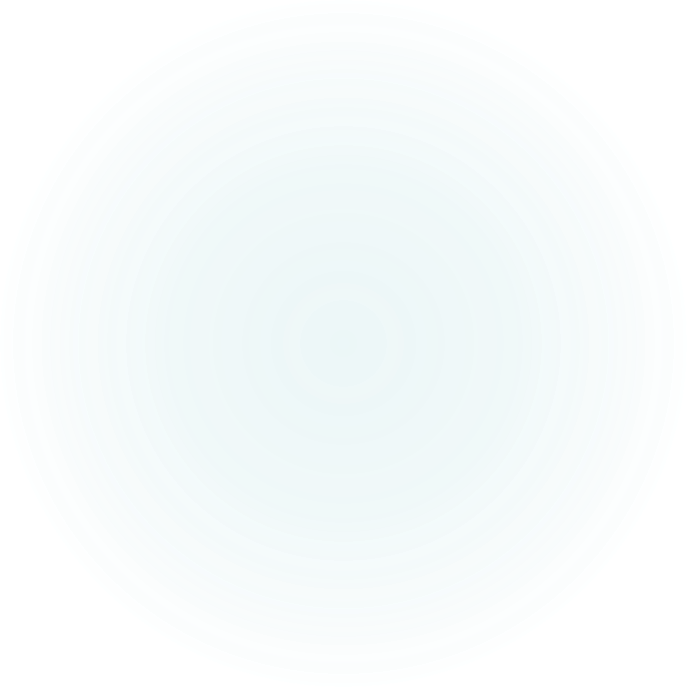 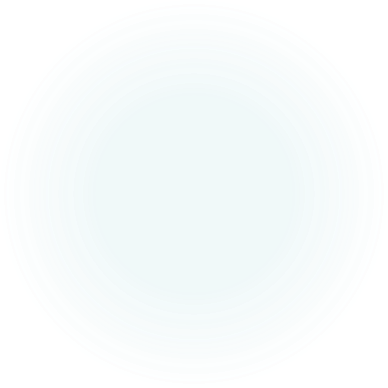 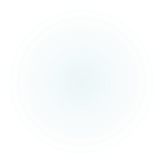 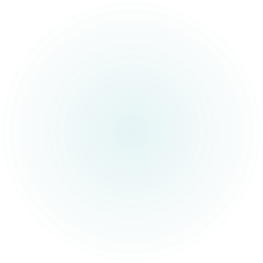 What is Chartered Wealth Management Designation?
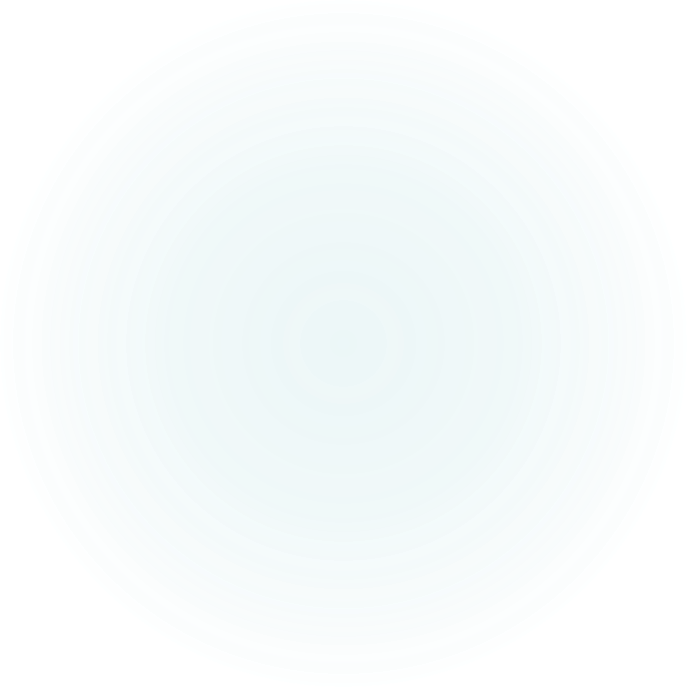 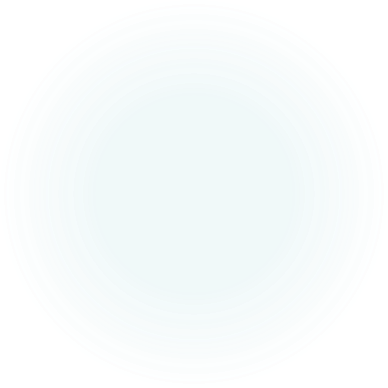 #1 Designation in Wealth Management
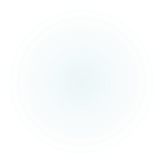 "Highest Paying Top Ranked Internationally Accepted Certification, Valid in 151+ Countries."
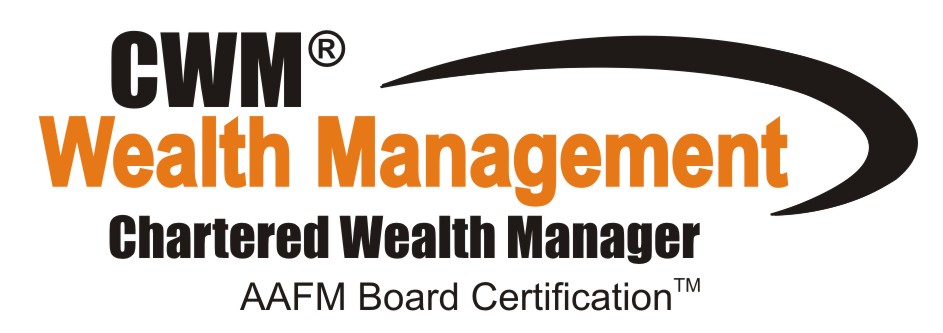 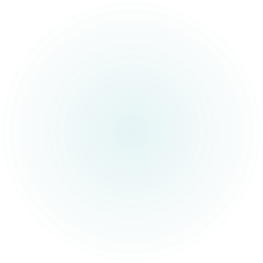 Chartered Wealth Management®A Symbol of Integrity and Professional Excellence
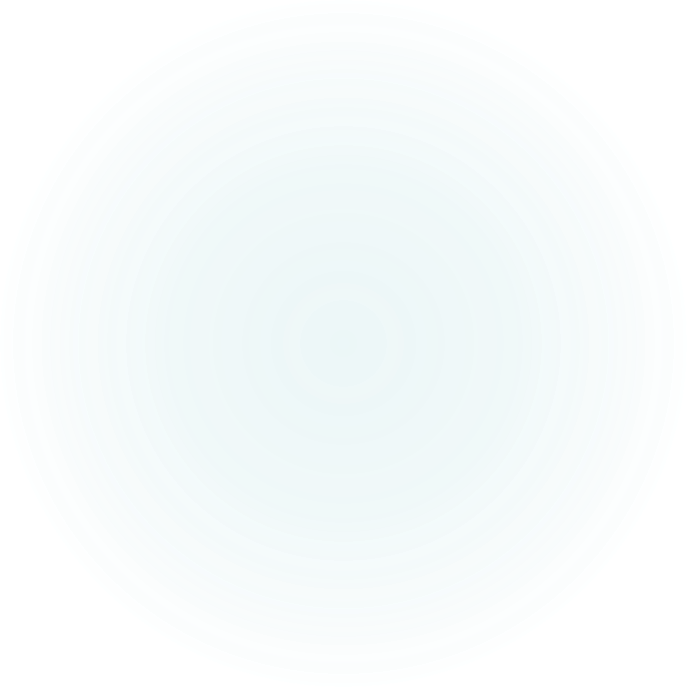 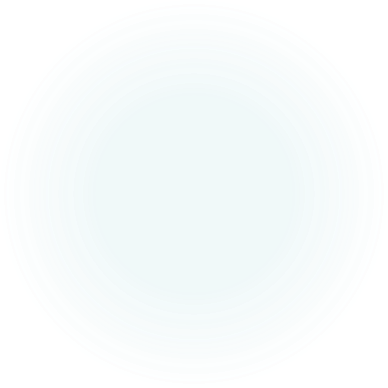 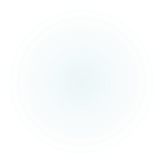 Chartered Wealth Management® (CWM®) is an international certification in the field of Wealth Management, Financial Planning, and Financial Advisory Services. 
50000+ CWM® Certificants Worldwide.
The AAFM CWM® program is a TUV Accredited and ISO certified 9001 and ISO certified 29990 training program.
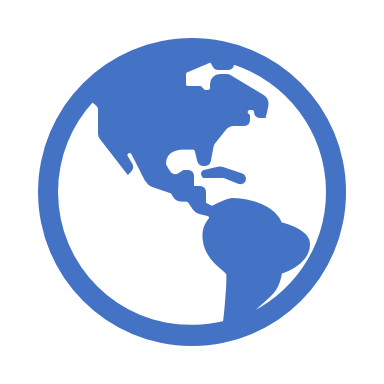 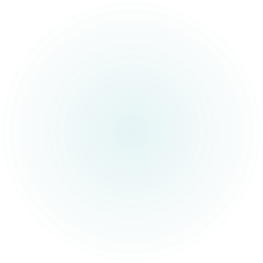 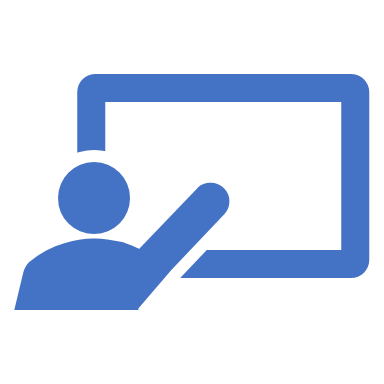 What will I learn in Chartered Wealth Management Certification?
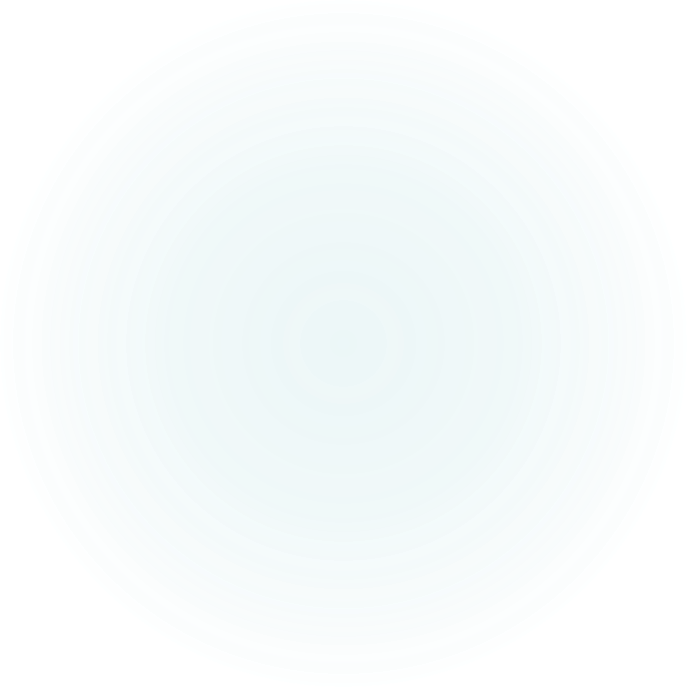 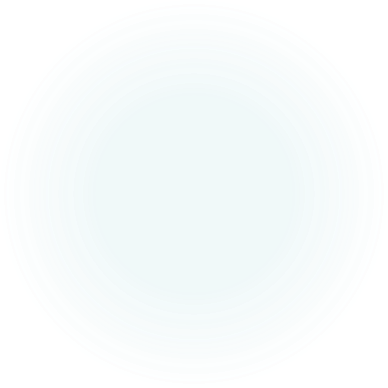 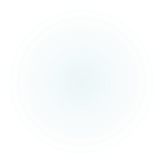 CWM Academic Requirements
CWM Curriculum
CWM Curriculum
Benefits of CWM® Designation
Career Opportunities
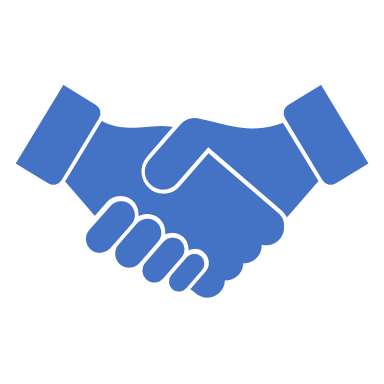 Chartered Wealth Manager Career Opportunities
HUGE DEMAND SUPPLY GAP FOR CWM® IN INDIA :
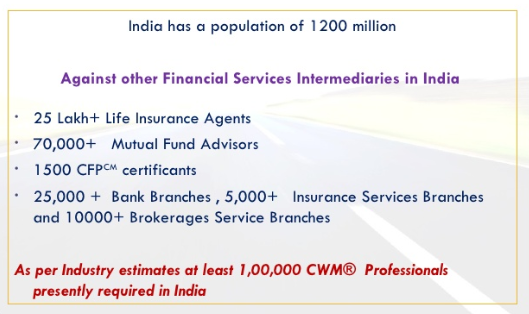 Job Profiles :
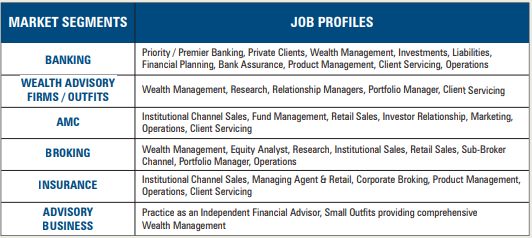 Employers Respect the Value of CWM® Certification
Valued and recognized by CEOs/Senior Executives in Wealth
Advisory and Private Banking and leading corporations as a
differentiator among current staff and potential new hires. 

82% of Top 500 Banks/ Wealth Management Organizations employ CWMs 

Wealth Advisory/Private Banking jobs require or prefer CWM 
	Online job boards tracked include:
		Monster, eFinancialCareers.com, FINS, JobsintheMoney,   
   		CareerBuilder, AAFM Global Career Center
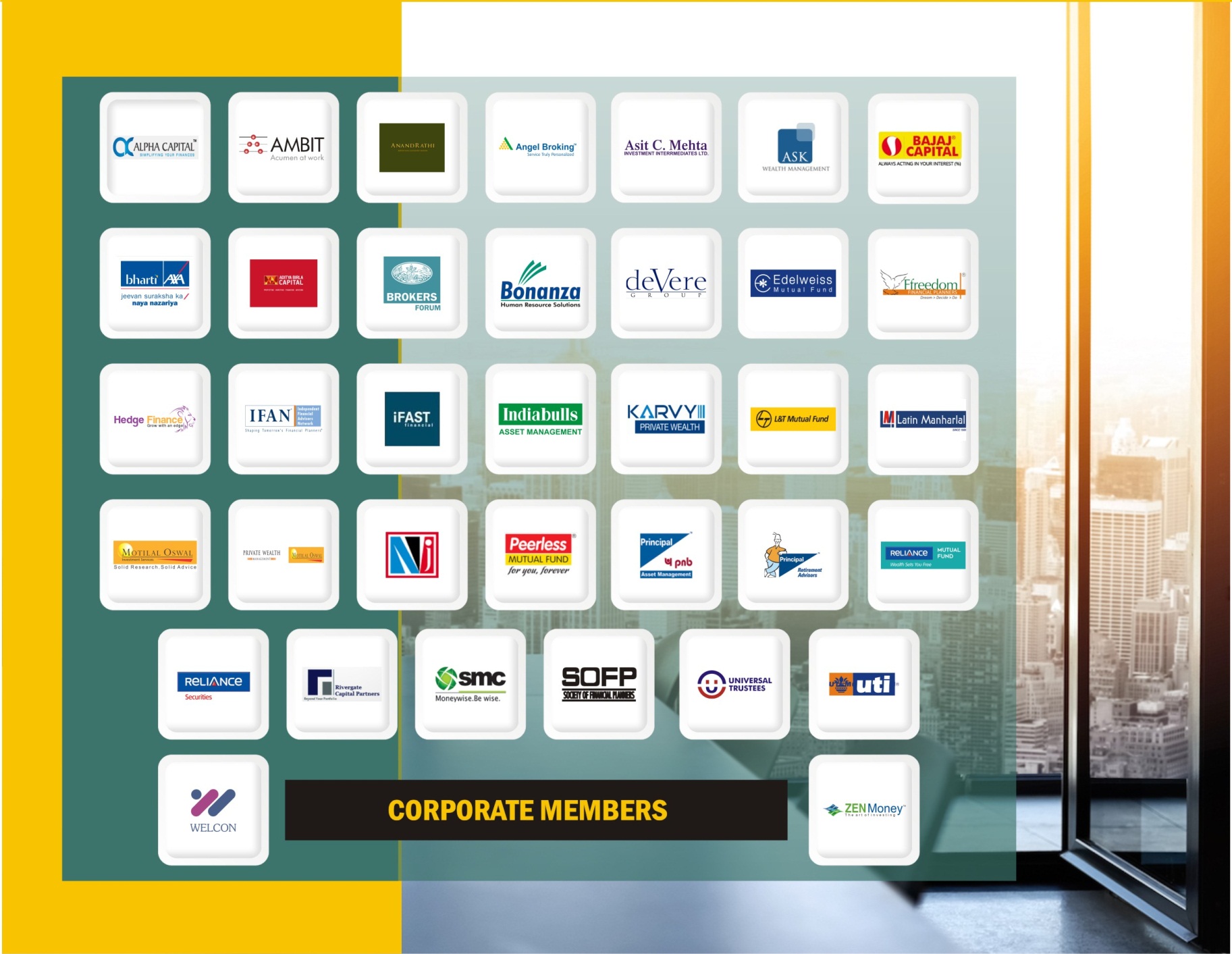 Career Opportunities
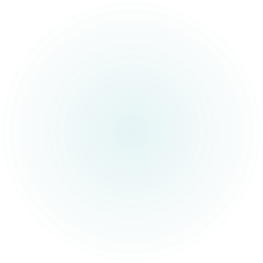 AAFM as a Global Body
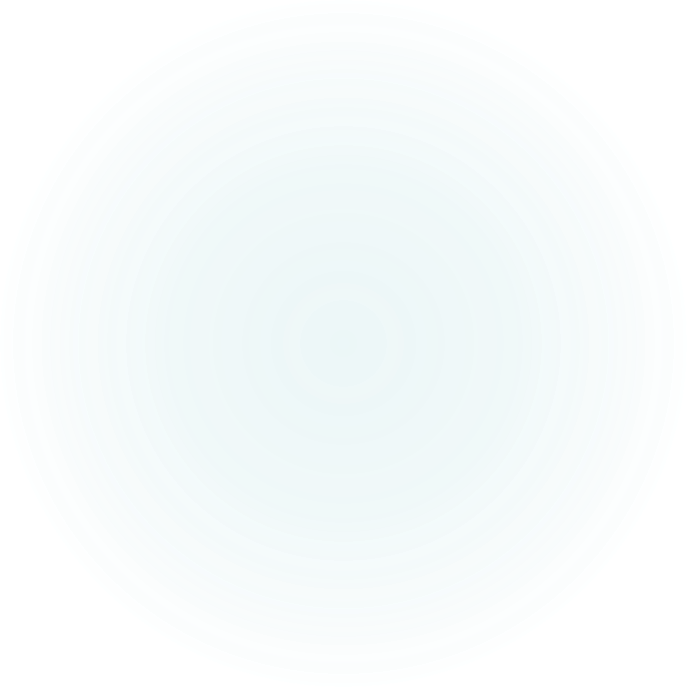 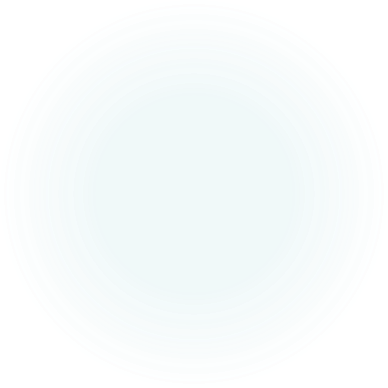 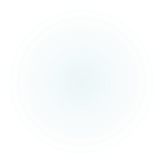 AAFM® as a Global Body
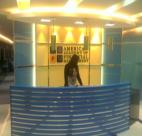 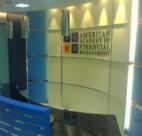 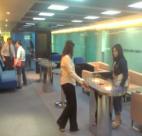 Background
Founded in Year 1996 – 18 Years Old Organization
Offices in 17 Countries like USA, UK, China, Hong Kong, Singapore, Taiwan, Dubai, Europe,  India and more…….
Approx. 3,00,000 Certificants Globally and 50,000 CWM®
Members Present in 151+ Countries
Top 800 Business Schools Globally are now recognized and registered educational programs that qualify for educational credit for AAFM™ Membership
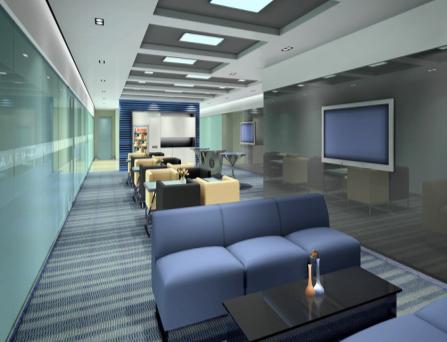 AAFM® as a Global Body
Credentials of the Institution

AACSB Accreditation (http://www.aacsb.edu/membership/MemberListings/corplist.asp)

ACBSP Accreditation (http://www.acbsp.org/p/cm/ld/fid=15)

Prof. G Mentz, Global CEO is a Distinguished Fellow of Royal Society of Fellows (http://royalfellows.org/id12.html)

Contributory Recognition by US Dept. of Labor in their Occupational Handbook (http://books.google.co.in/books?id=5oxGNtegbzsC&pg=PA105&dq=%22american+academy+of+financial+management%22+occupational+outlook&hl=en&ei=T9n7TPW8PIKsQPRnND2DQ&sa=X&oi=book_result&ct=result&redir_esc=y#v=onepage&q=%22american%20academy%20of%20financial%20management%22%20occupational%20outlook&f=false)


Top Designations in the USA in Forbes News  (http://www.forbes.com/sites/investor/2011/07/05/how-to-check-out-your-stock-broker/3/)
AAFM India Tie-Up with BSE INDIA for conducting Financial Literacy Programs all across India
CWM Designation Recognized in WiseAdvisor.com http://www.wiseradvisor.com/designations-detail~id~45~des~chartered-wealth-manager-cwm.asp
AACSB Accreditation
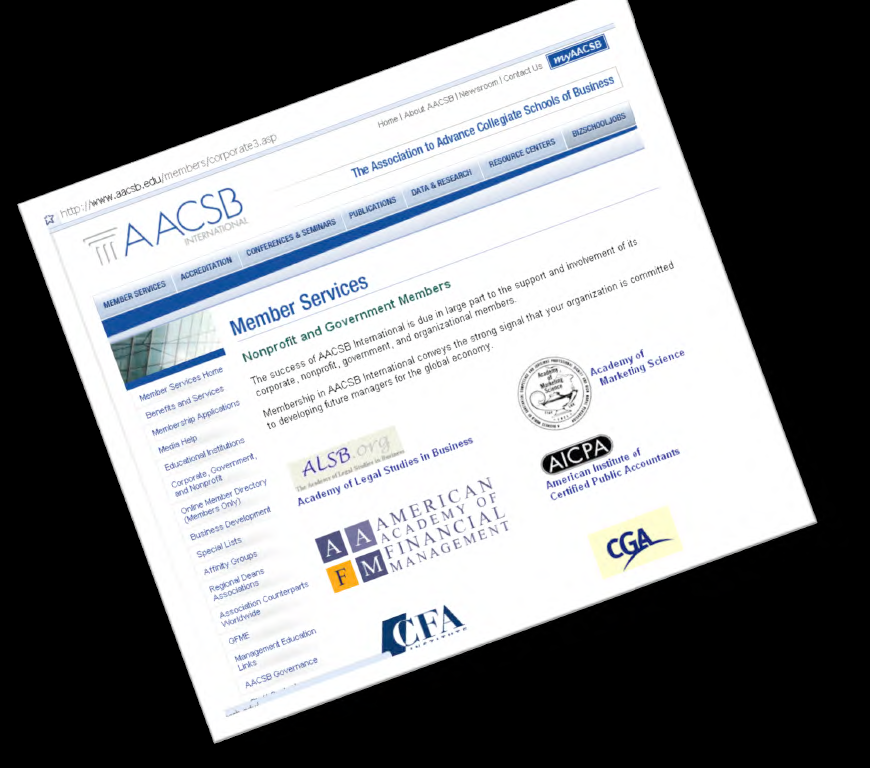 AAFM® as a Global Body
Credentials of the Institution

Top 10 Designations by WSG Include CWM® (http://www.wallstreetglobe.com/news.html)
NOCA ,National Organization for Competency Assurance - ICE - AAFM - IBS International Board of Standards is a: Certifying Organizational Member (http://www.credentialingexcellence.org/GeneralCertificationInfomation/MemberOrganizations/ICEOrganizationalMembers/tabid/68/Default.aspx)

Middle East Presence - AABFS Arab Academy of Banking and Financial Sciences (http://web.archive.org/web/20100204225548/http://www.aabfs.org/English/EnShowNews.asp?NewsID=749)

Financial Planning Standards Council (CFP Board of Canada) recognizes CWM® for CE Points (https://www.fpsc.ca/ce-course-providers)

ANSI American National Standards Institute - AAFM IBS International Board of Standards is a: Prof. Member (https://eseries.ansi.org/Source/directory/Search.cfm)

Many More Accreditations and Credential…
Global Presence
50,000+ Certificants across the Globe
Global Presence - 150+ Countries & Truly 
Global Since 1996…
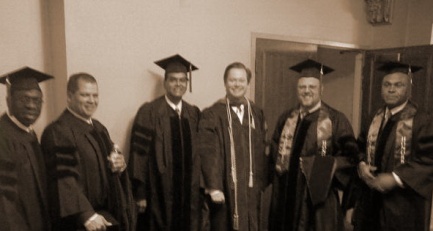 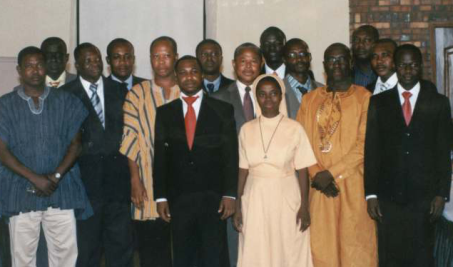 Ghana, Africa
USA
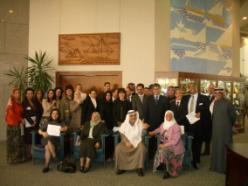 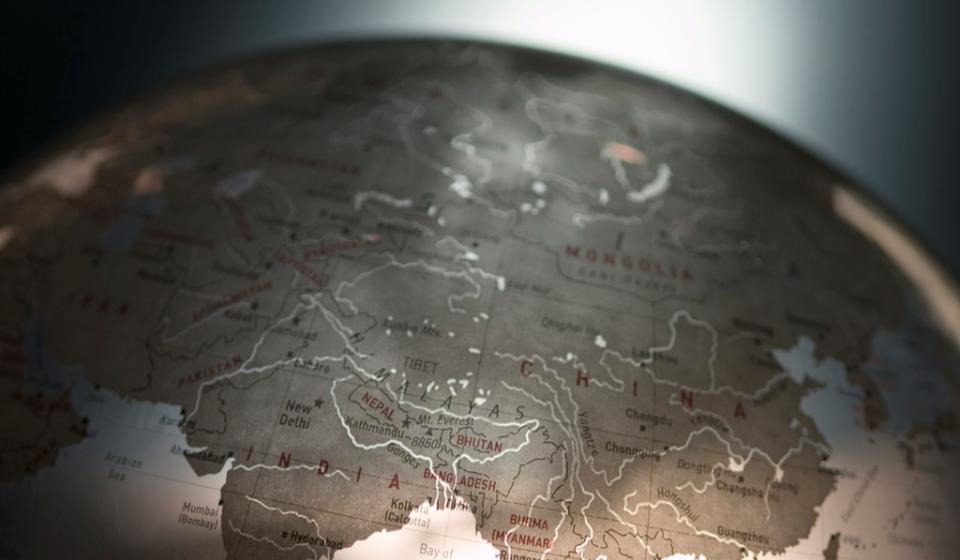 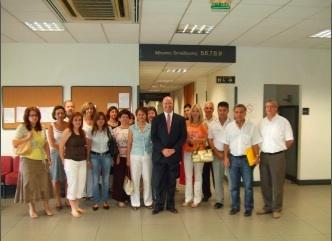 Athens, Greece
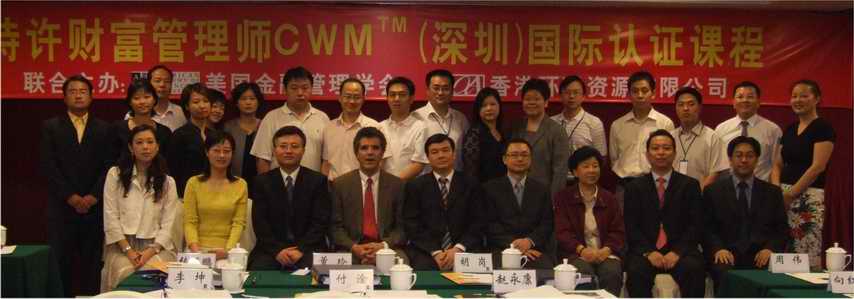 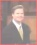 Kuwait City
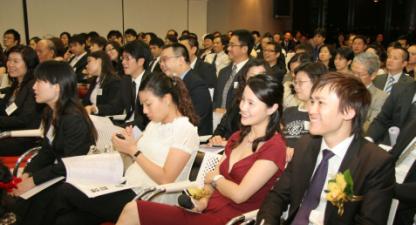 Hong Kong (SAR)
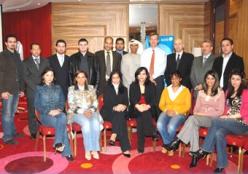 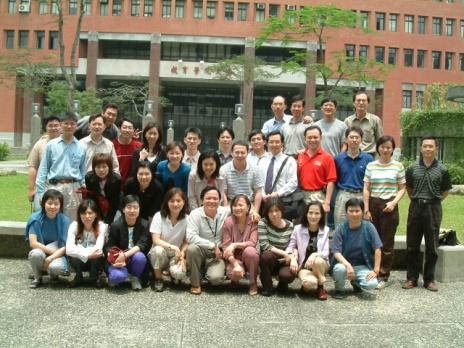 Doha, Qatar
Taipei, Taiwan
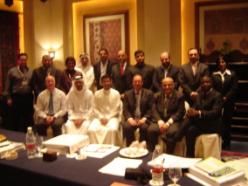 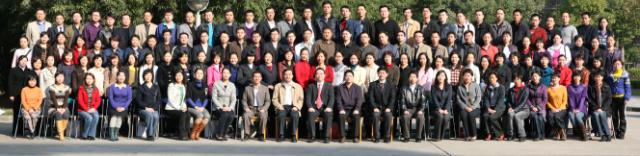 Dubai, UAE
Mainland - China
AAFM @ Asian Financial Industry
AAFM® Asia has conducted In-house & Offsite Training for the following corporates
AIA Singapore – Life Insurance
ANZ Bank
ACE Insurance
Am Bank Group
American Chamber of Commerce
BNP Paribas
Bank Julius Baer
Bank of China
Bank of East Asia
Bank of New York
Bank of Singapore
Barclays Wealth
CIMB
China Everbright Bank
China Merchant Bank
Citibank
DBS
Goldman Sachs
Gulf Bank
HSBC
Hong Leong Bank
ING Fund Management
Prudential Asset ManagementPrudential Assurance
Royal Bank of Scotland
Shanghai Pudong Development Bank
Singapore ExchangeStandard Chartered Bank
UBS
United Oversees Bank
Many More ……………
AAFM @ China Financial Industry
AIG
Bank of America 
Citibank
HSBC 
ING Life Insurance
Standard Chartered Bank
ABN Amro Bank 
Bank BNP Paribas
Paris, France
CIGNA Group
American Healthy Life
Bank of America
Merrill Lynch
Morgan Stanley Securities
City commercial banks
New York Life International
The Bank of Communications (China)
Agricultural Bank (China)
Chinese Farmers Bank of Abu Dhabi
Commercial Bank India
Abu Dhabi Commercial Bank 
Commercial Bank of Kuwait 
Central Bank of the UAE United Arab Emirates
Central bank Everbright Bank
Huaxia Bank
CITIC Bank
Joint-stock banks
GET WEALTH MANAGEMENT’S HIGHEST DESIGNATION
BUILDING WEALTH MANAGERS OF TOMORROW